Муниципальное бюджетное дошкольное образовательное учреждение - детский сад №37
Мероприятие с родителями 5 группа. 
«Лепка дымковских игрушек»
Составитель: Волгина Д.СДолжность: ВоспитательЕкатеринбург 2023г.
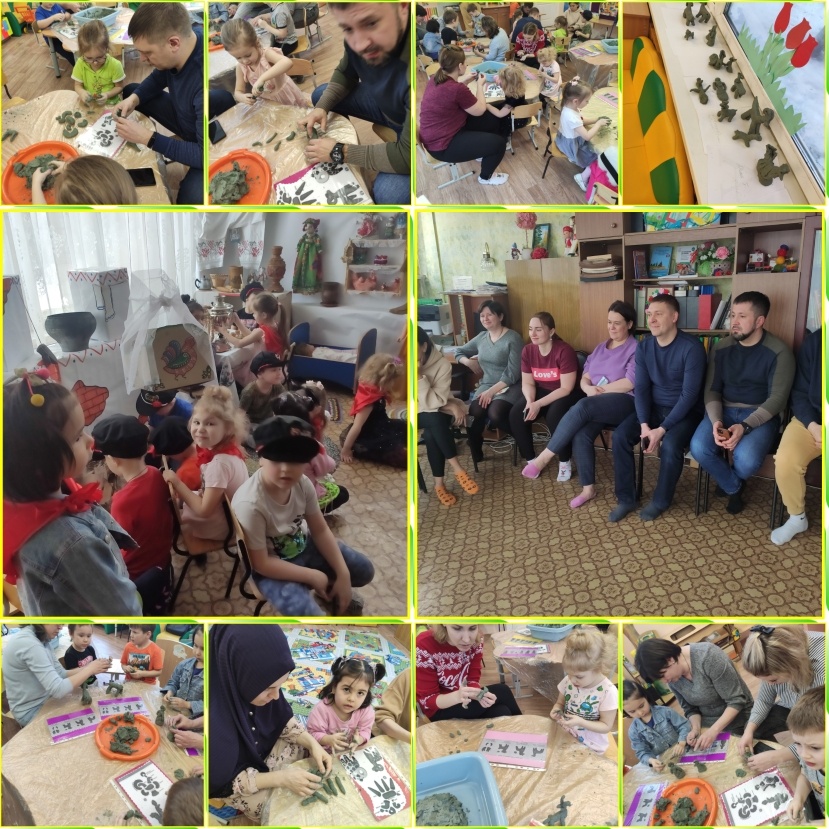 Цель: повышение компетентности родителей в вопросах ознакомления детей с русским народным искусством (Лепка из глины дымковских игрушек) в условиях детского сада. 
Задачи:
Учить родителей творческому взаимодействию с детьми, игровым приемам организации совместного творчества. 
Учить речевому общению, диалогу с детьми. 
Познакомить с историей и традициями дымковской глиняной игрушки. 
Учить приемам лепки из глины. 
Учить совместному творчеству.
Прививать уважение и интерес к народному искусству, художественный вкус, стремление к творчеству.
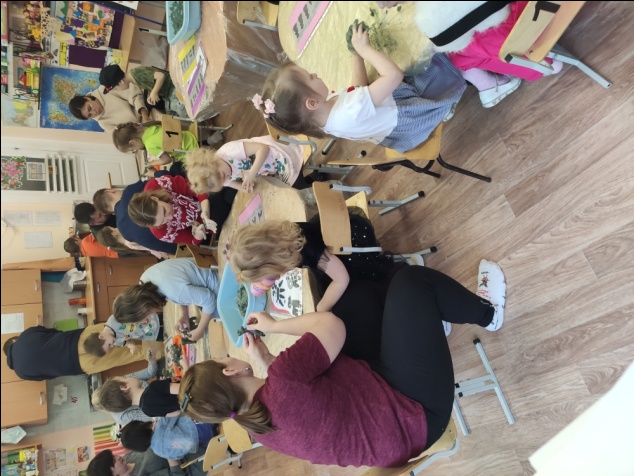 Воспитатель предлагает детям и родителям присесть на стульчики, рассставленные кругом в центре группы.  
В: - Здравствуйте, наши любимые родители. Я очень рада видеть вас! Сегодня нам предстоит окунуться назад в прошлое, где не было ярких пластмассовых игрушек и кукол барби, лего и т.д. А в мир, где дети играли игрушками из глины. 
Но, сначала, послушайте наш рассказ.
 Ели спят у большака в инее седом
Спят деревья, спит река, скованная льдом.
Мягко падает снежок, вьется голубой дымок.
Дым из труб идет столбом, точно в дымке все кругом.
Голубые дали и село большое Дымково назвали. 
Там любили песни, пляски, в селе рождались чудо-сказки.
Вечера зимою длинны и лепили там из глины.
Все игрушки не простые, а волшебно – расписные.
И пошла о Дымке слава, заслужив на это право, говорят о ней повсюду. 
О древней дымковской игрушке поведем сейчас рассказ.
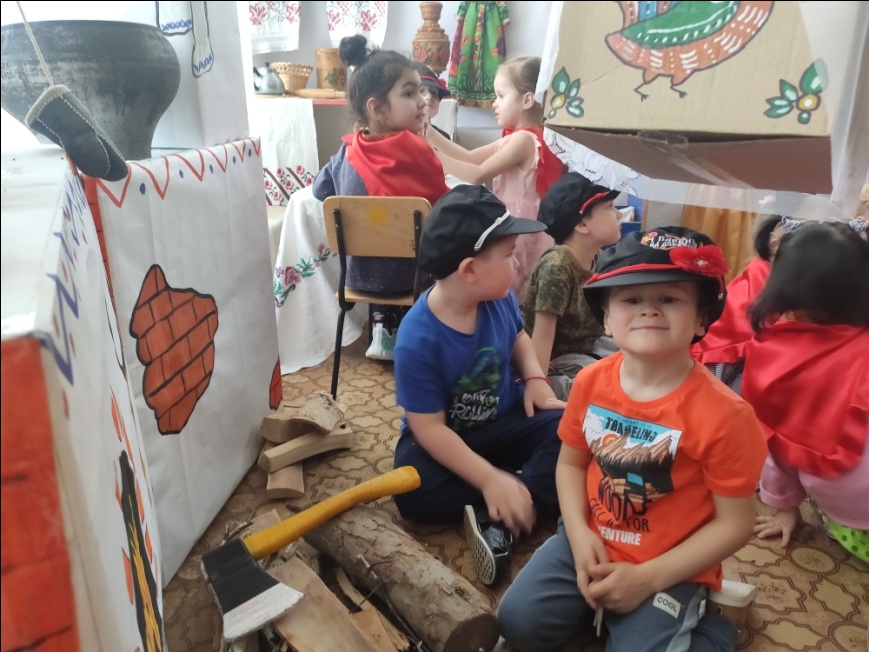 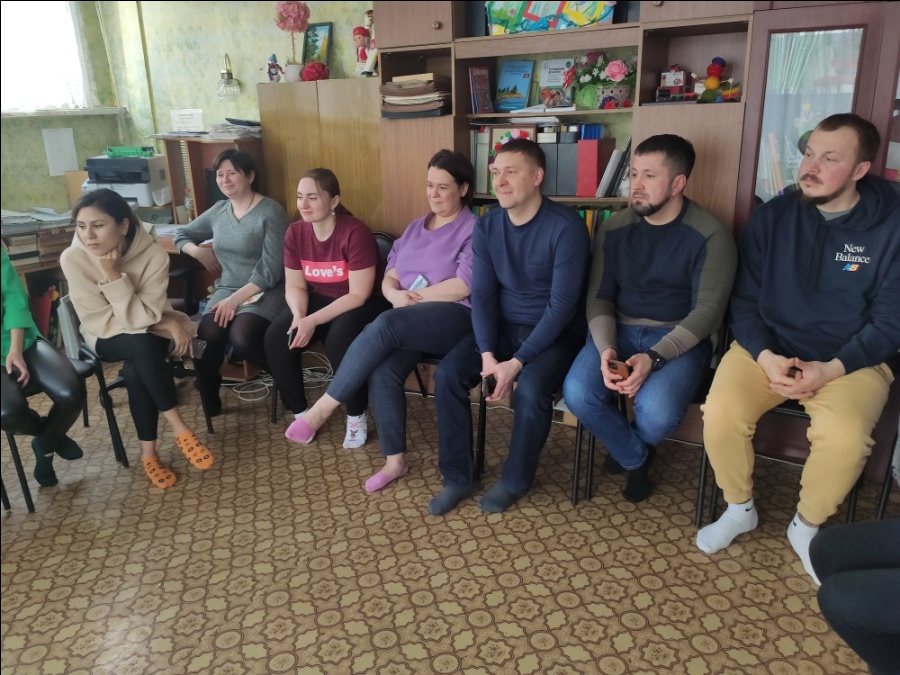 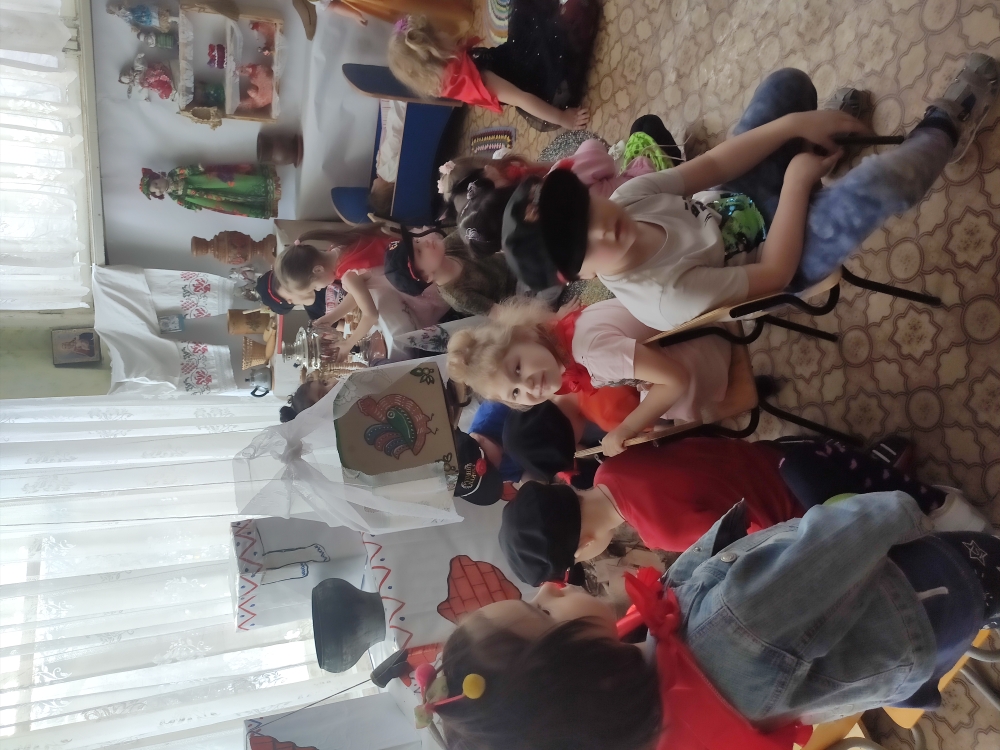 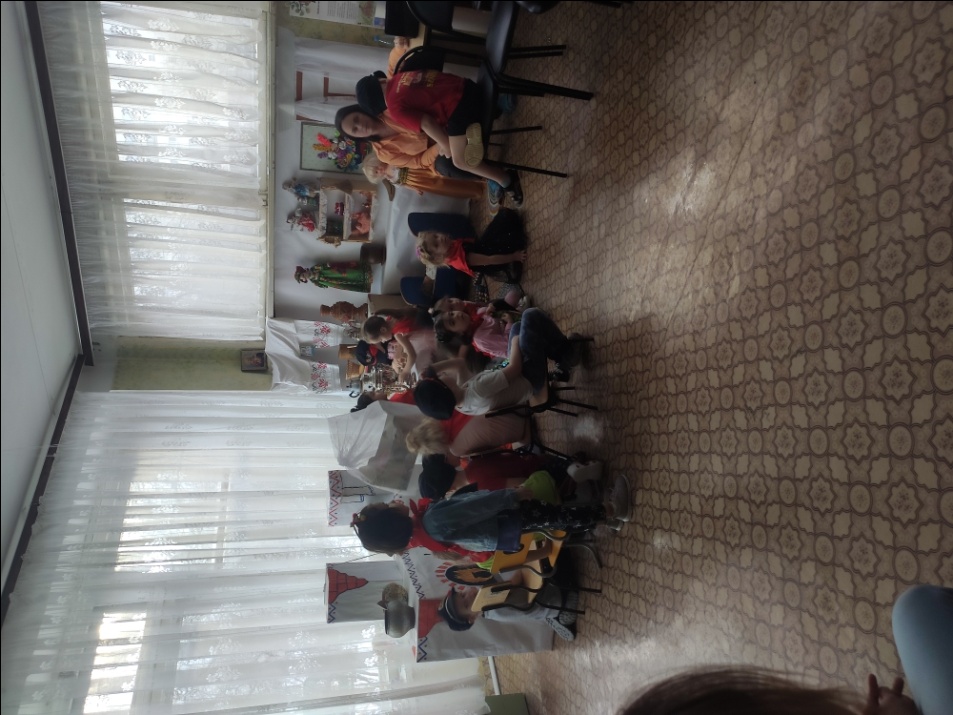 Все идут в мастерскую. Лепить дымковскую игрушку по схеме.
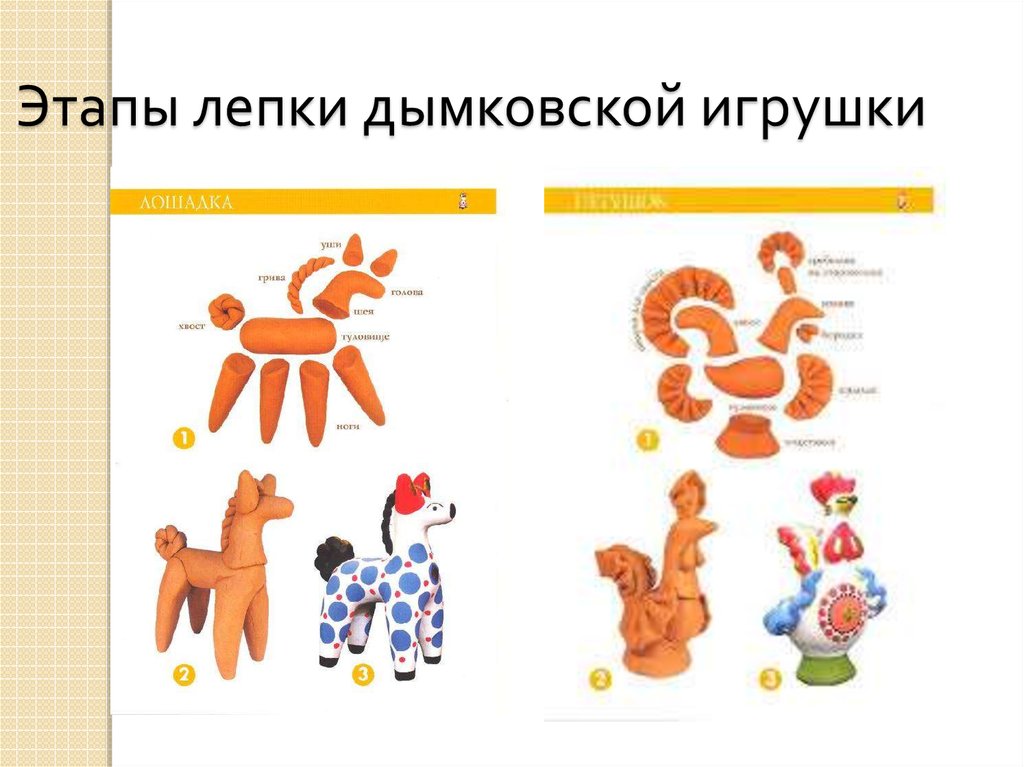 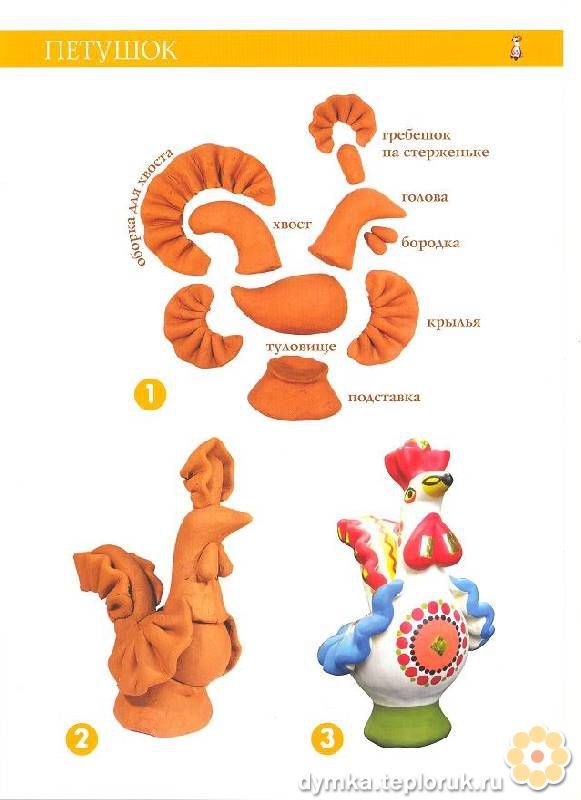 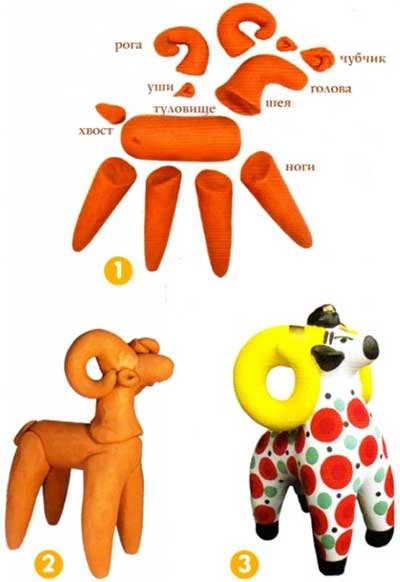 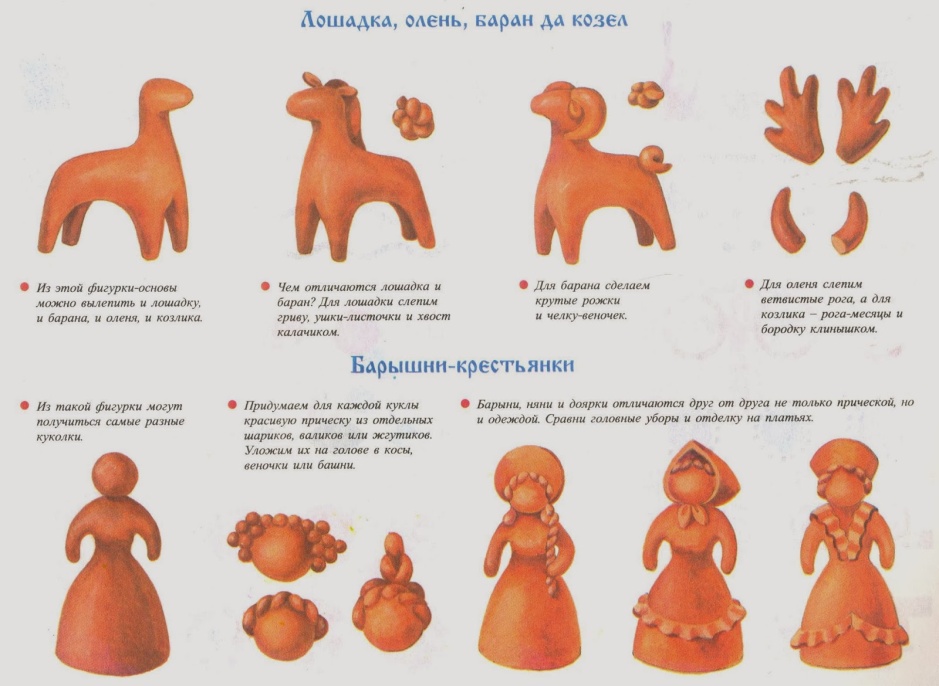 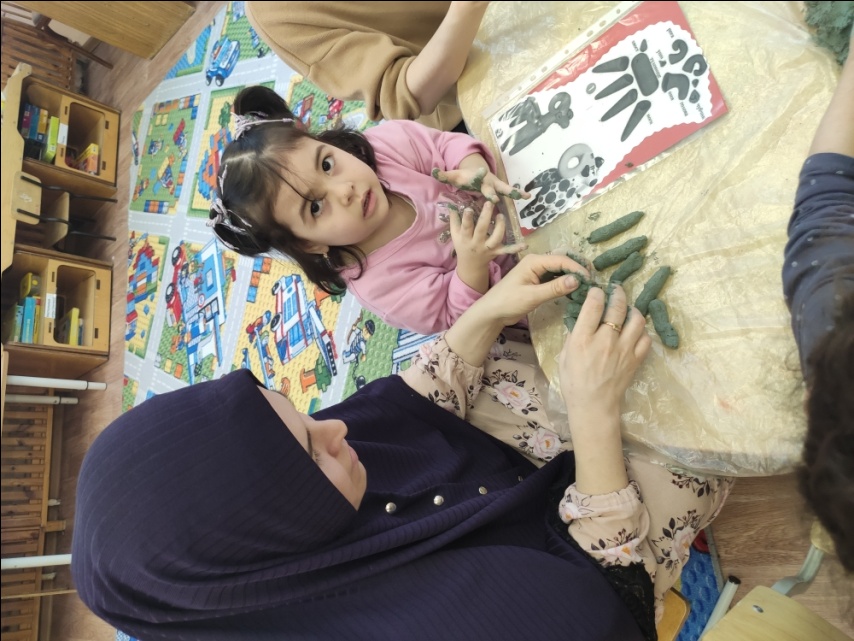 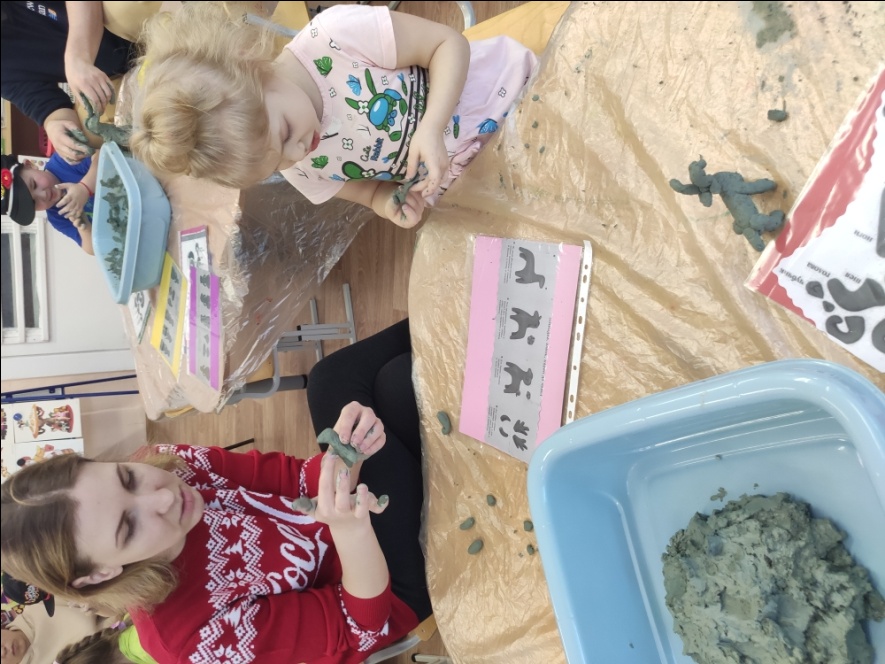 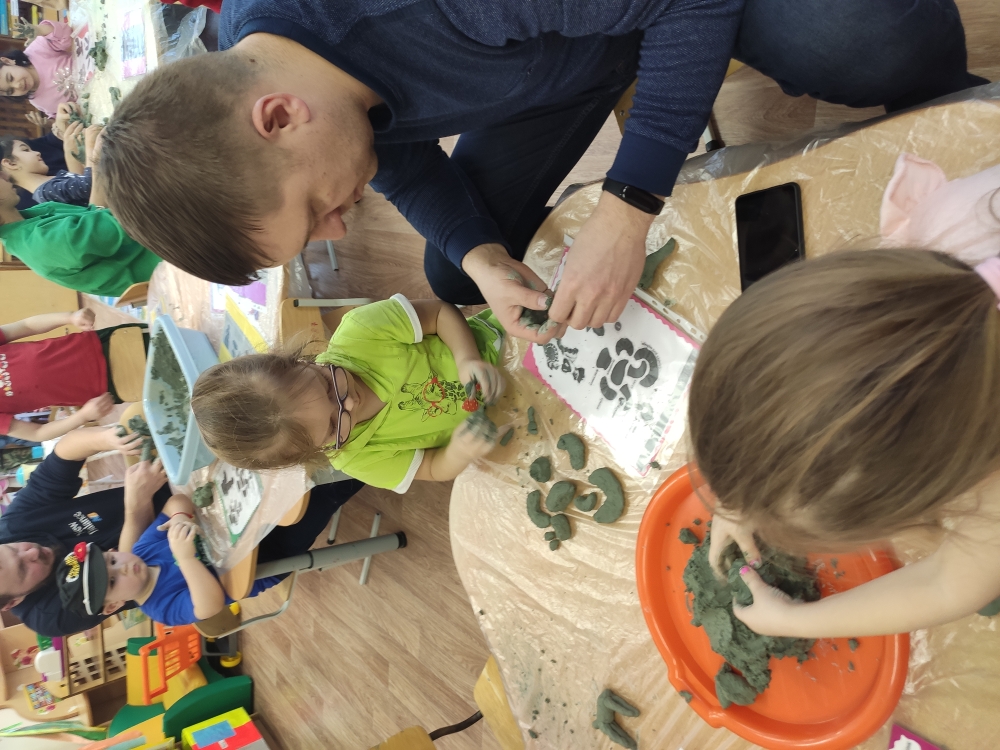 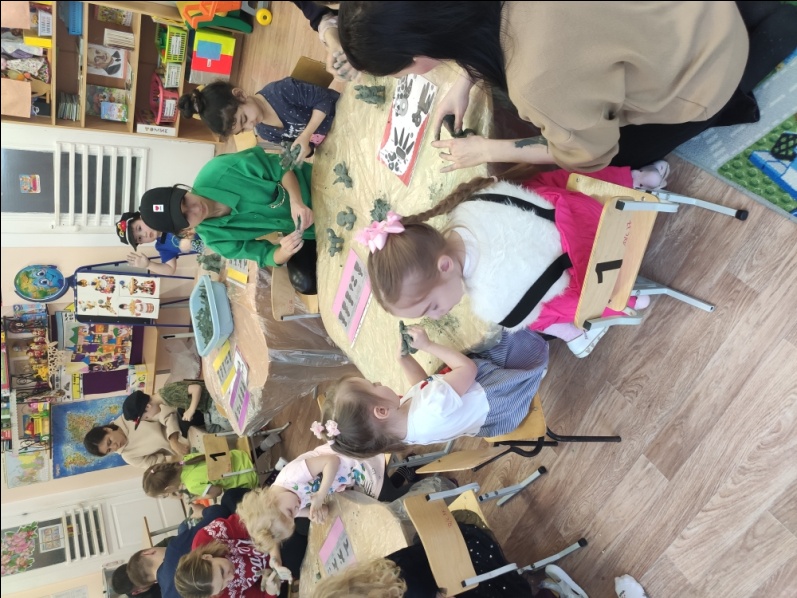 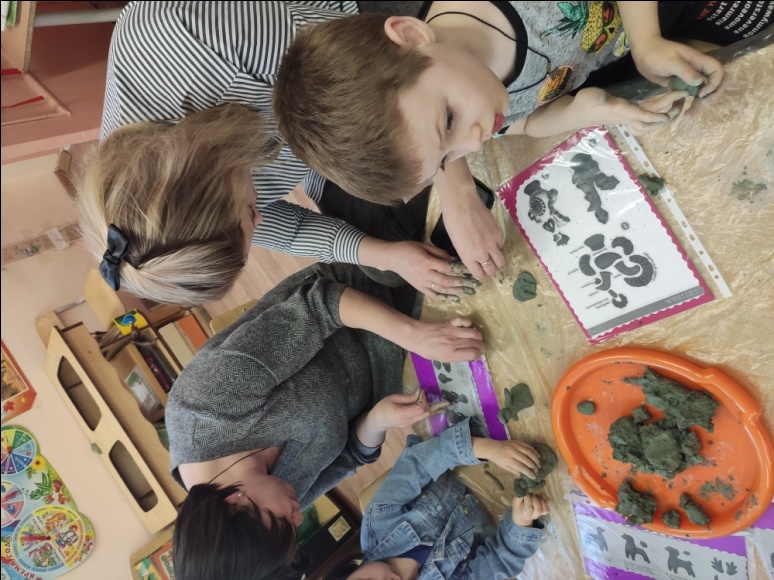 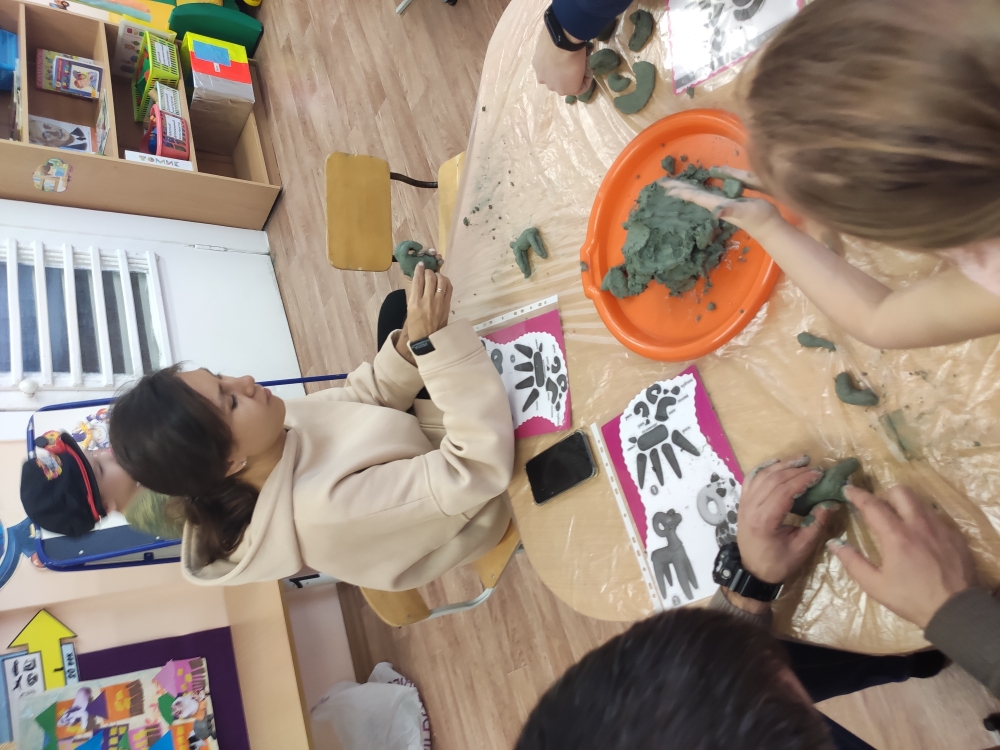 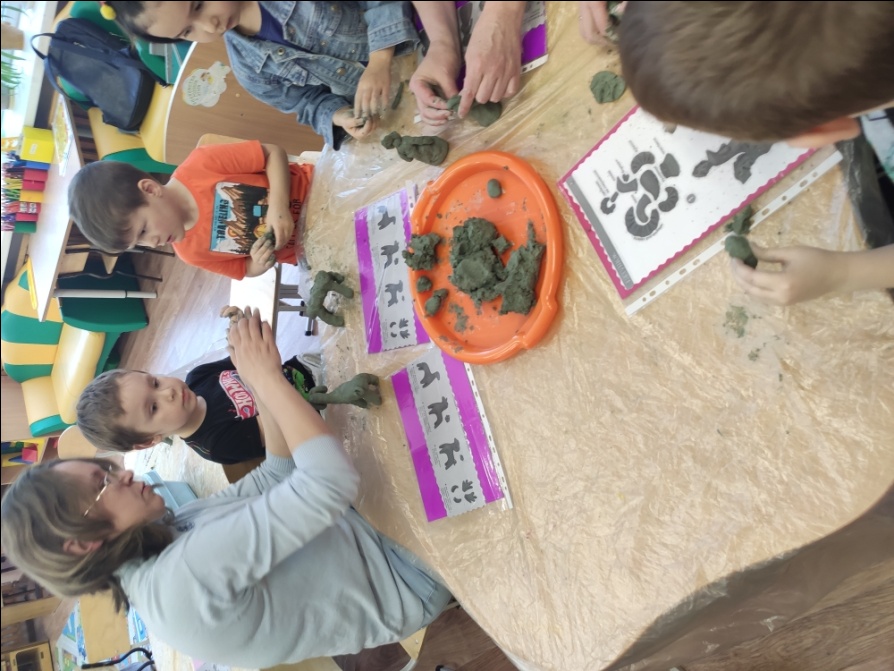 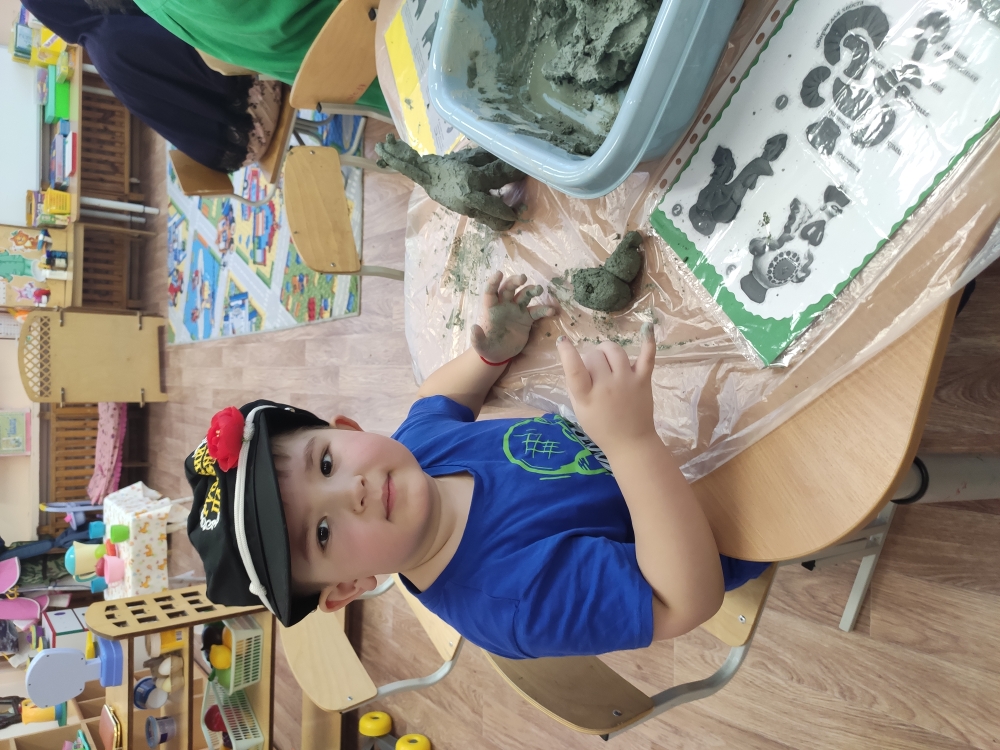 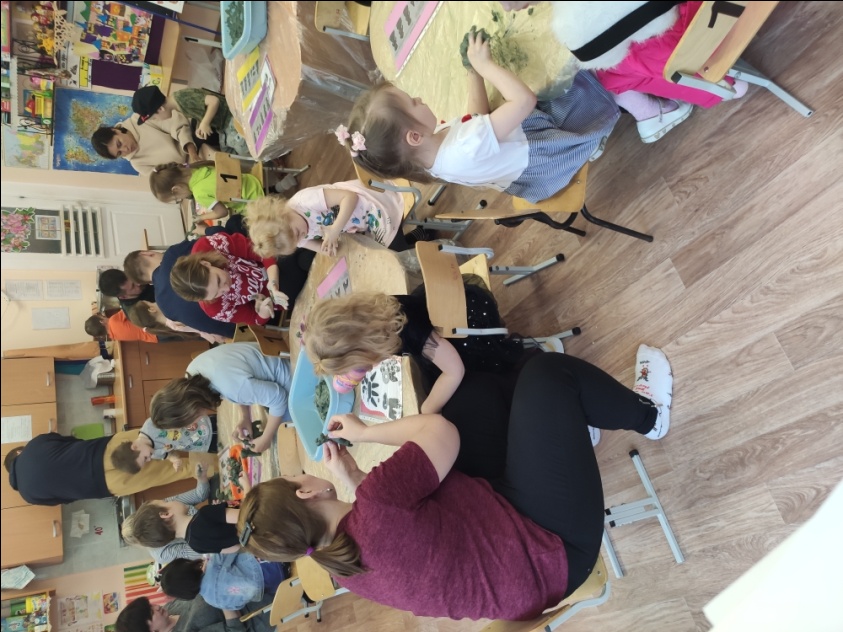 Через несколько дней фигурки расписывали
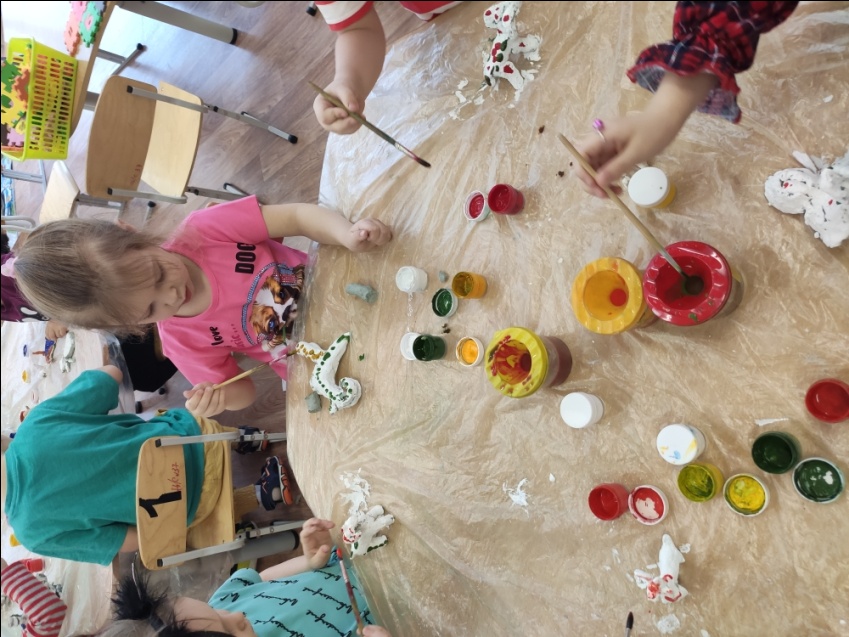 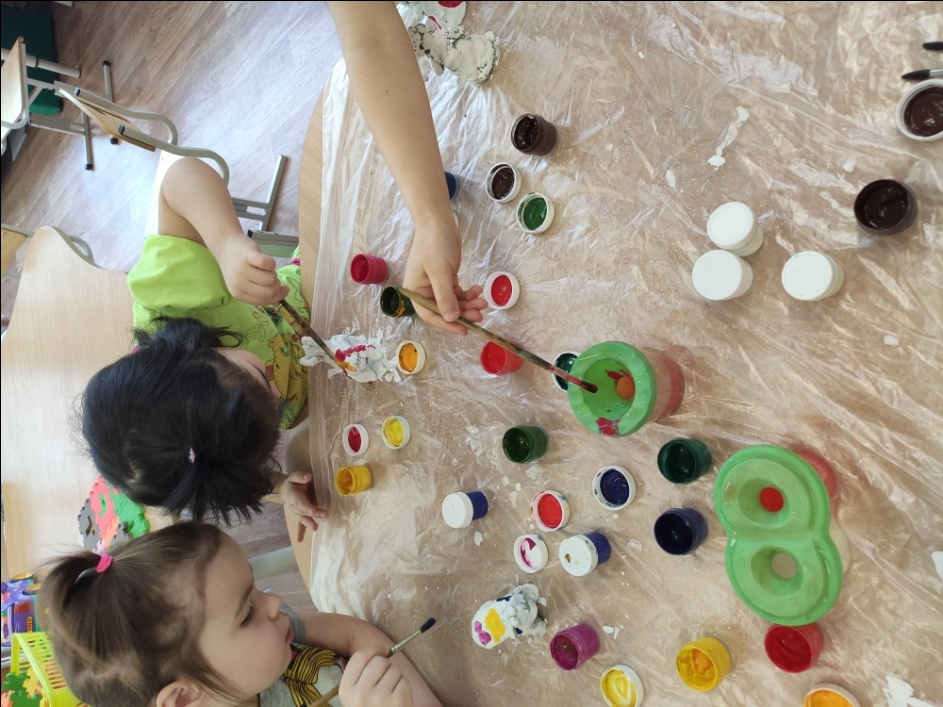 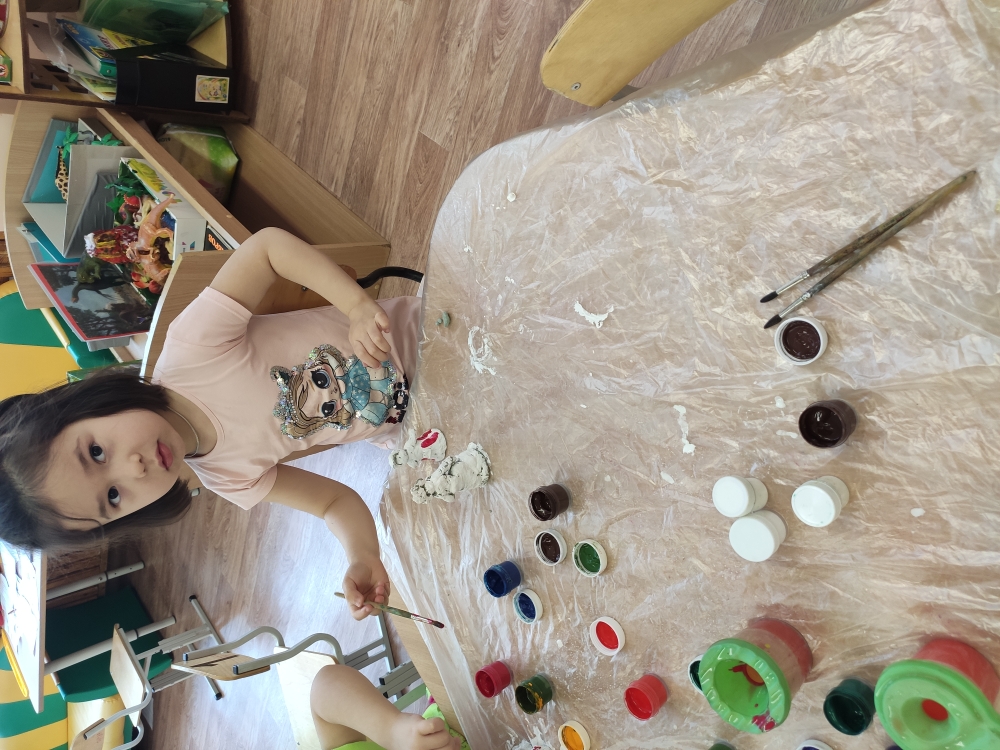 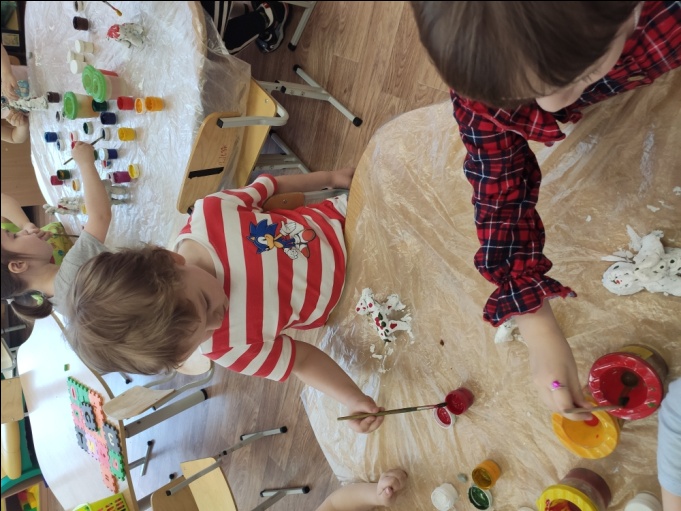 Дети потом вспоминали как они вместе с мамой или папой делали фигурку. 
Время проведенное вместе оно бесценно!!!
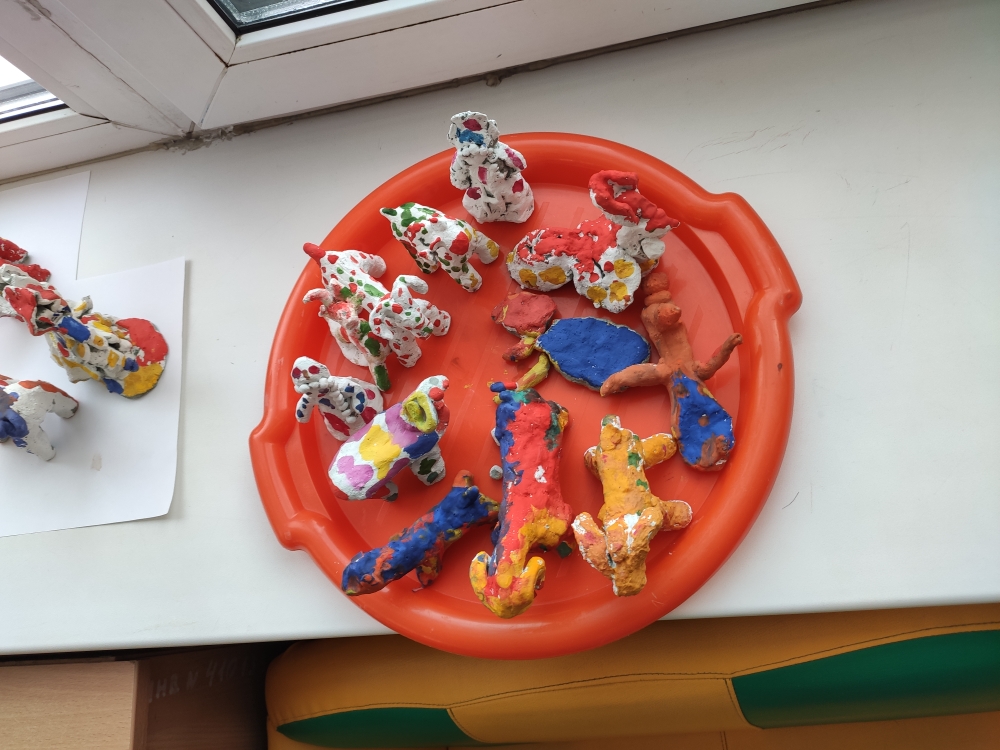